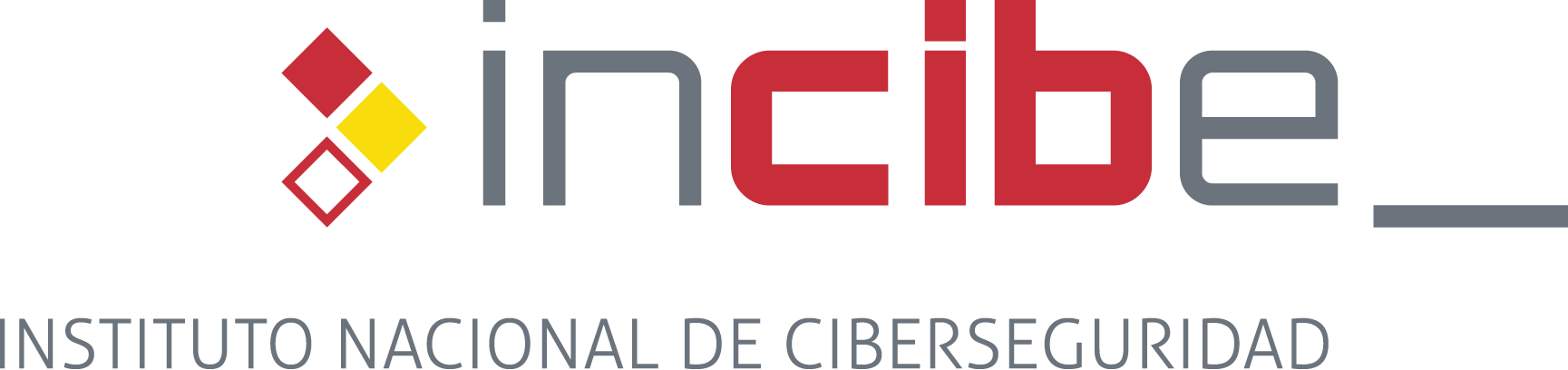 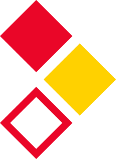 XXXII Seminario de Seguridad y Defensa 
17 de septiembre de 2020Rosa Díaz
Directora General INCIBE
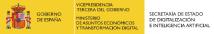 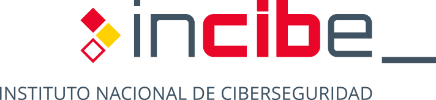 Quiénes somos y qué hacemos
Ciudadanos
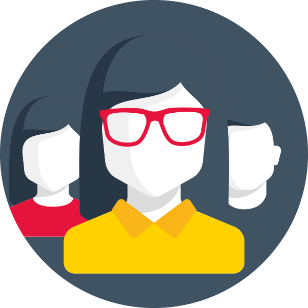 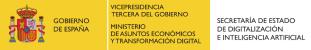 Entidad y CERT de referencia
en ciberseguridad
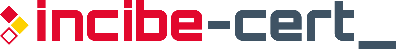 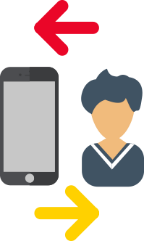 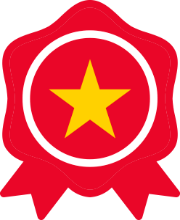 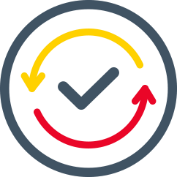 Centro de Respuesta 
a Incidentes
Fomentar la
confianza digital
Impulsar la industria
del sector y la innovación
Detectar y promocionar el talento en ciberseguridad
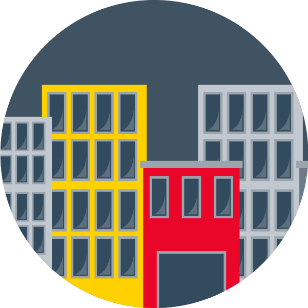 Empresas
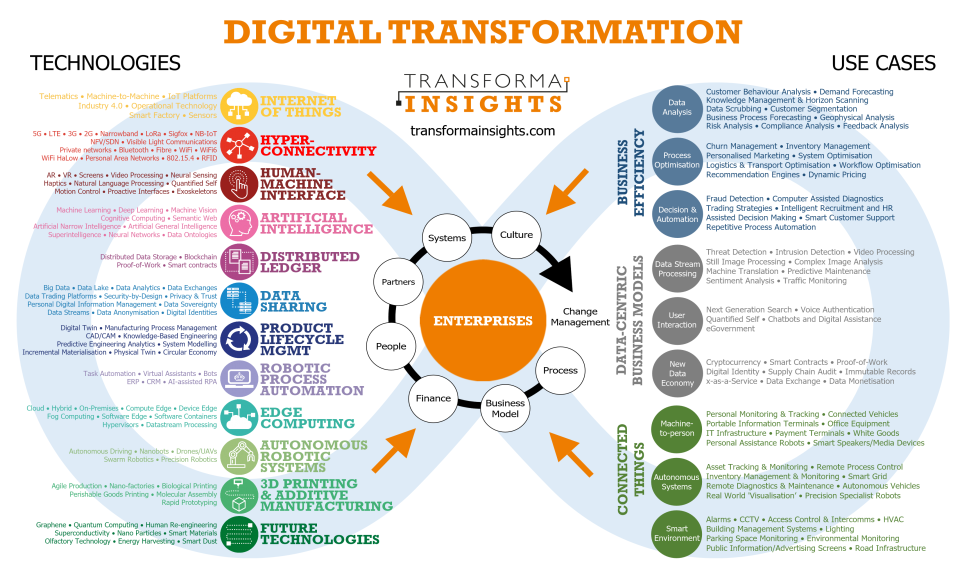 Fuente: Transforma Insights (transformainsights.com)
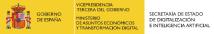 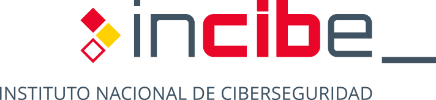 ¿A qué enemigo nos enfrentamos?
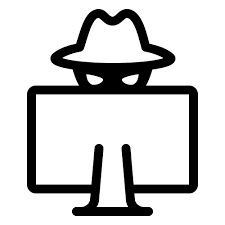 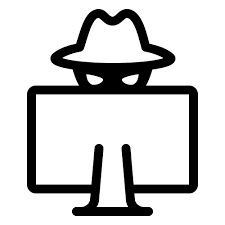 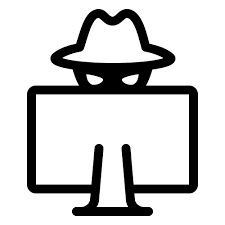 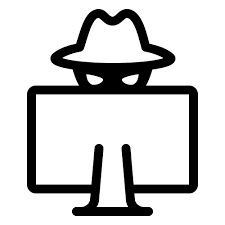 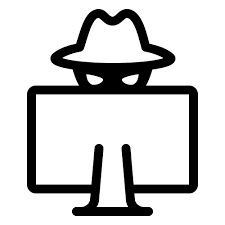 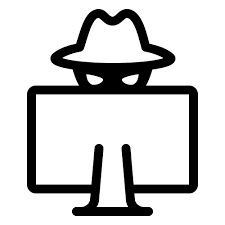 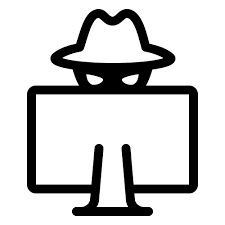 MOTIVACIONES
CIBERAMENAZAS
Malware
Phishing
BEC
Intrusiones
Dinero
Política
Abuso
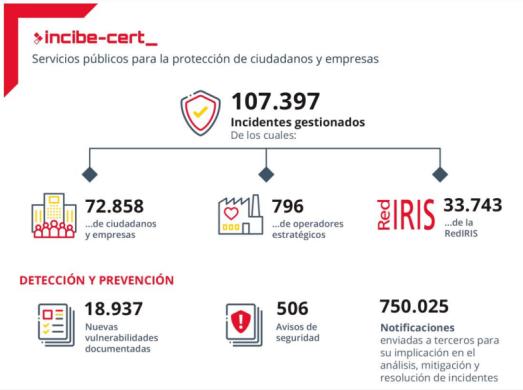 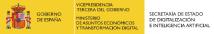 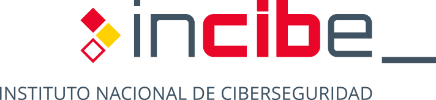 INCIBE CERT: Incidentes Gestionados año 2019
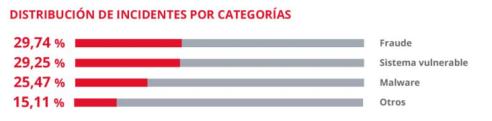 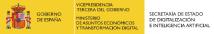 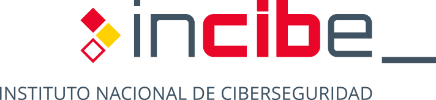 Así van los datos (Agosto 2020)
+79.000
Incidentes de los cuales:
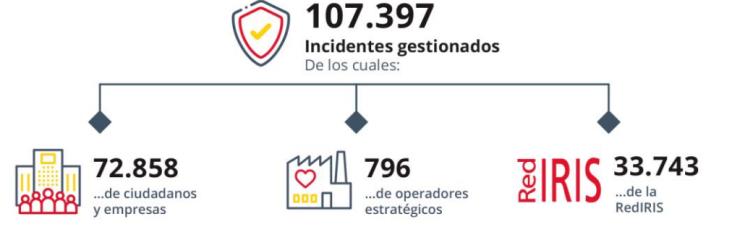 +63.000
Empresas y ciudadanos
+750
Operadores Críticos
+15.000
Red IRIS
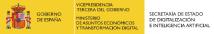 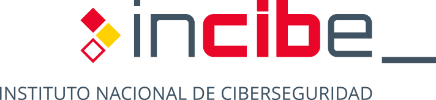 Efectos de la pandemia: dependencia de la tecnología
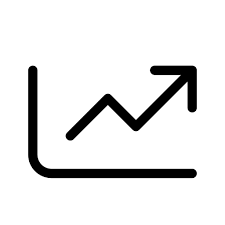 +1%
De incidentes
Estafa electrónica
Venta de productos falsos
Dominios fraudulentos
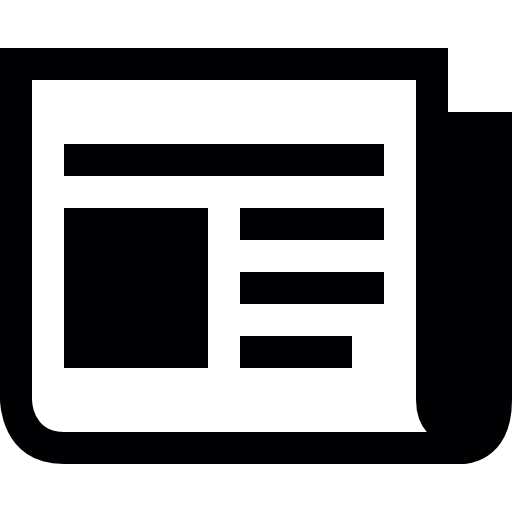 COVID-19 (suplantación)
Teletrabajo
Incidentes cada
vez más mediáticos
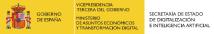 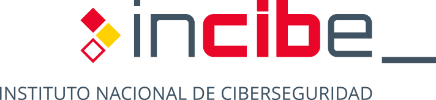 SCAM
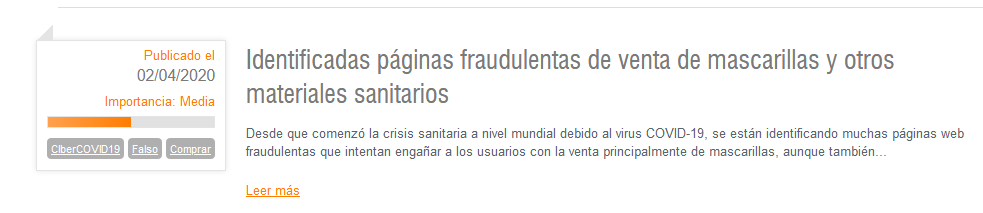 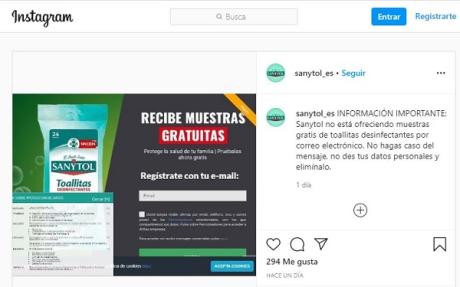 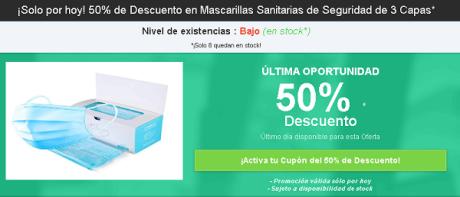 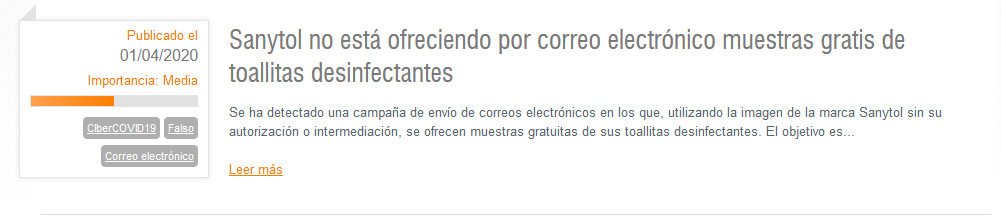 https://www.osi.es/es/campanas/compras-seguras-online
8
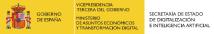 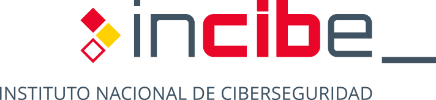 EXTORSIÓN – Amenazan con infectarte de COVID-19
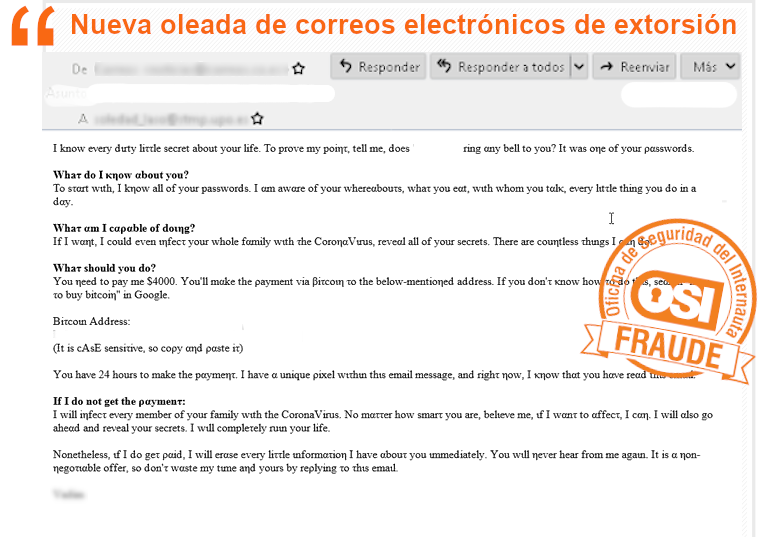 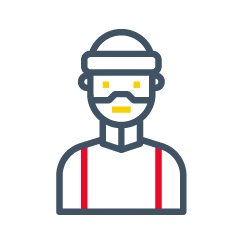 9
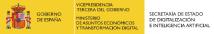 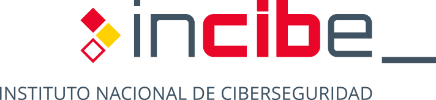 PHISHING  - Agencia Tributaria
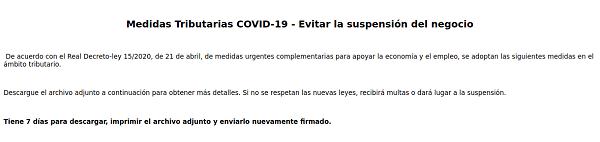 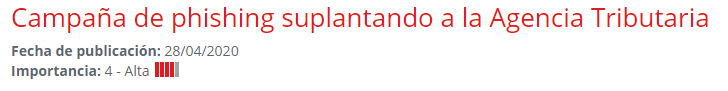 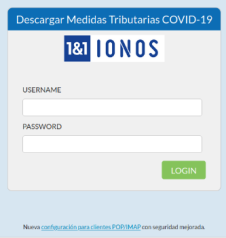 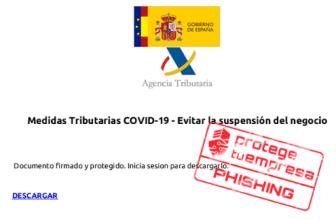 10
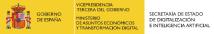 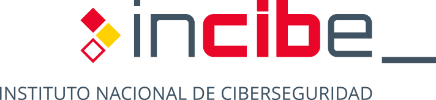 SMISHING – Ayudas económicas
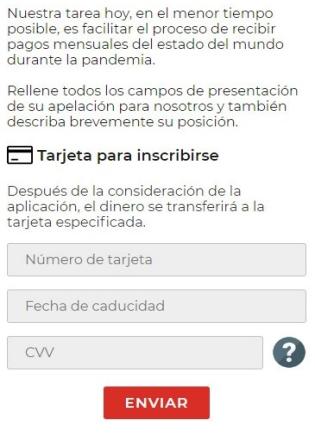 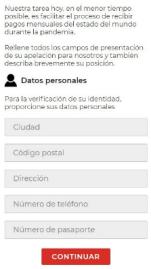 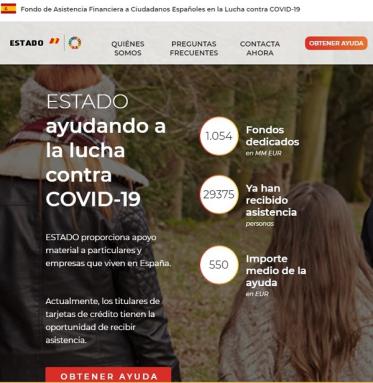 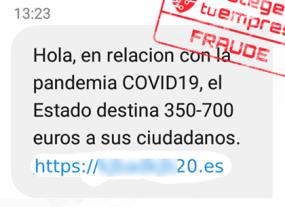 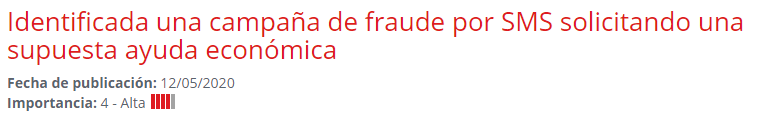 11
11
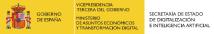 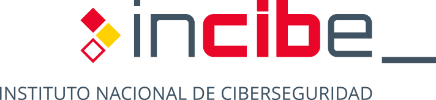 #CiberCOVID19
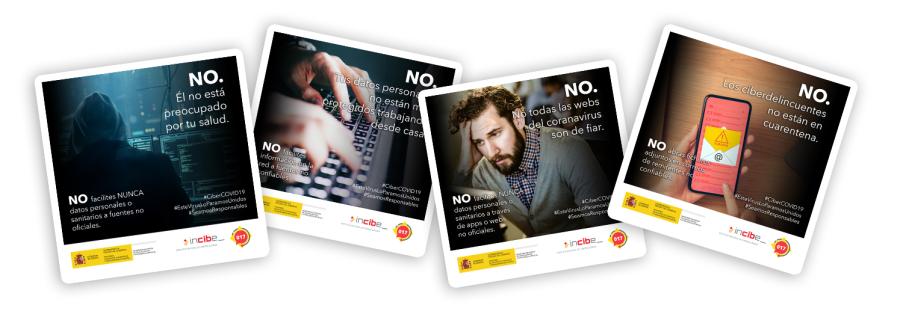 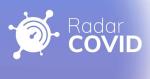 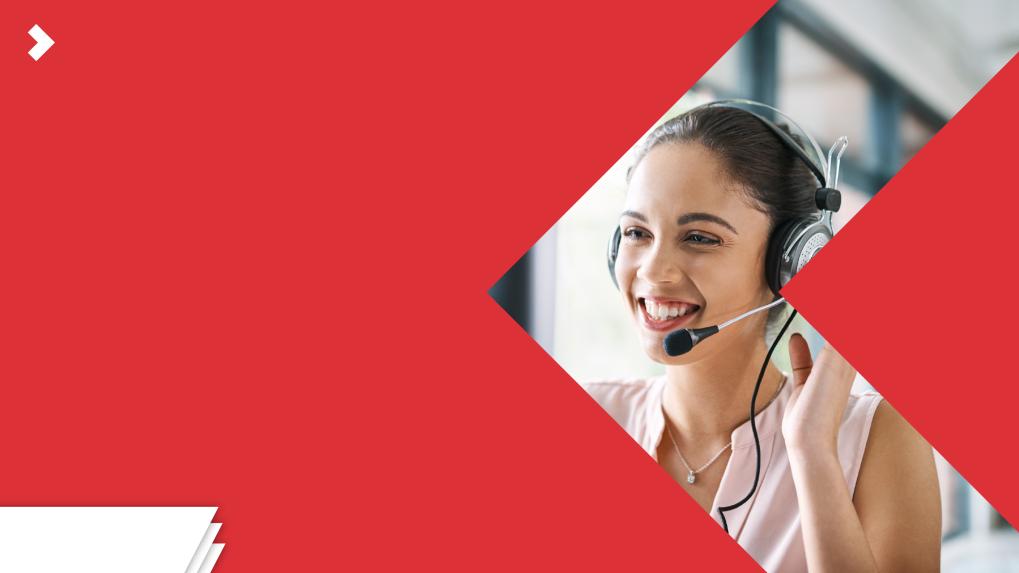 Línea de Ayuda
LÍNEA DE AYUDA EN CIBERSEGURIDAD
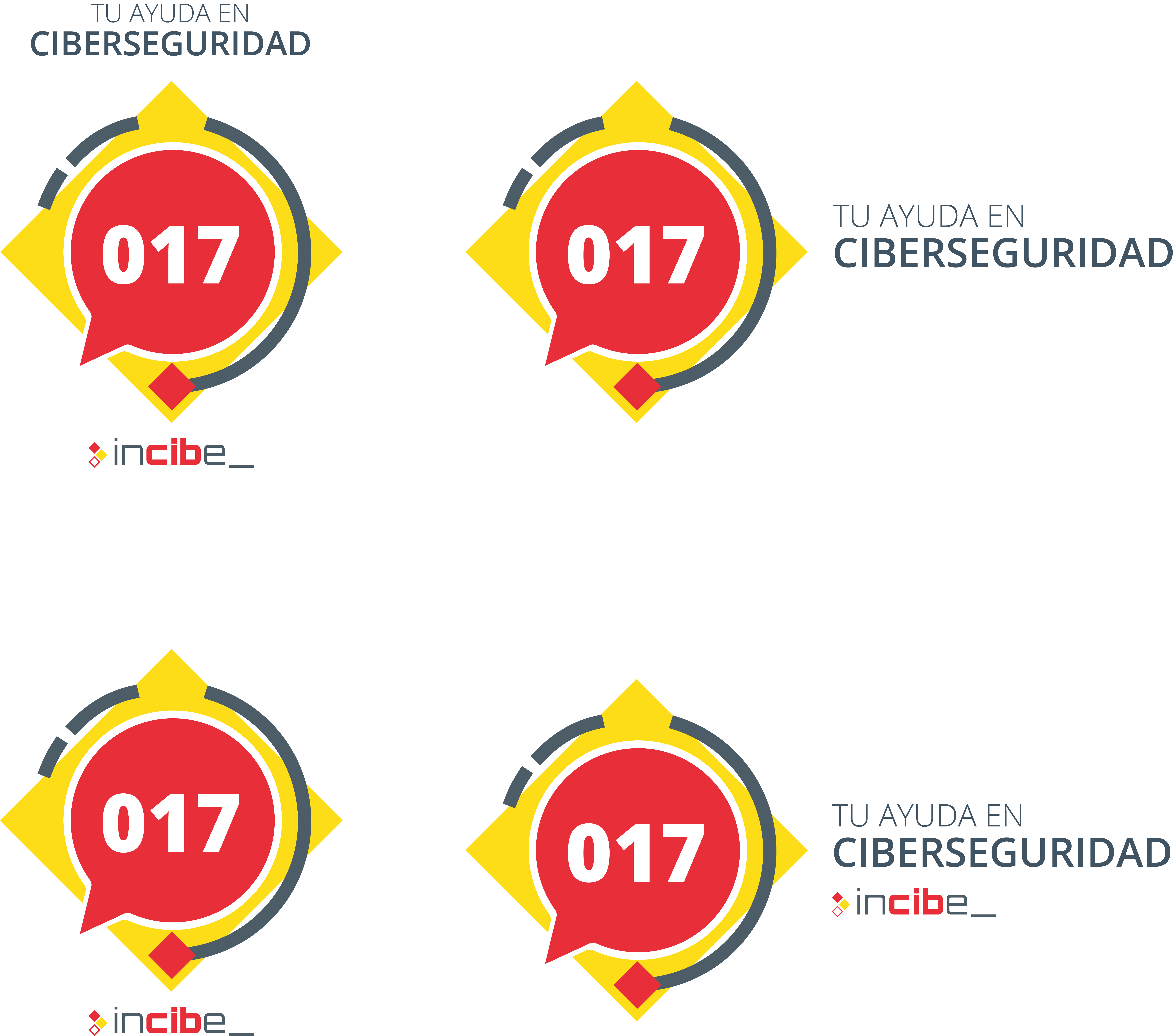 GRATUITA Y CONFIDENCIAL
DISPONIBLE
365 DÍAS AL AÑO
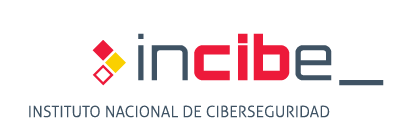 [Speaker Notes: https://www.incibe.es/linea-de-ayuda-en-ciberseguridad]
123456
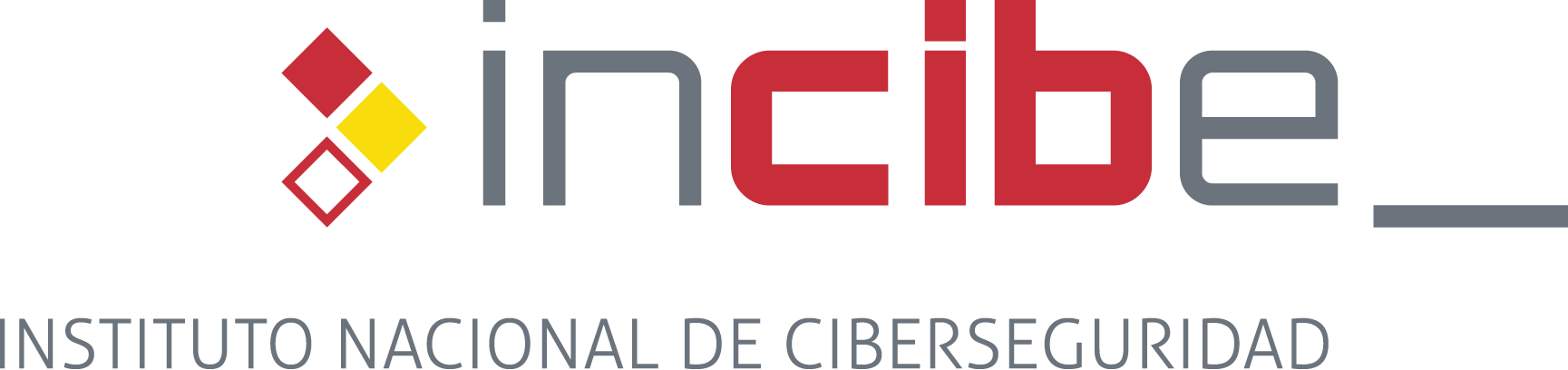 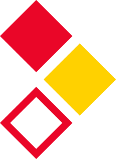 Muchas Gracias